Lesson 4-5Isosceles and Equilateral Triangles
Students will use and apply properties of isosceles and equilateral triangles
Isosceles Triangles
An isosceles triangle is made up of two congruent legs and a base.
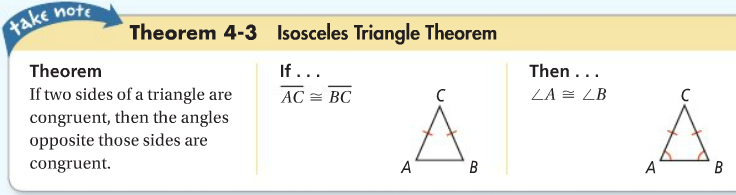 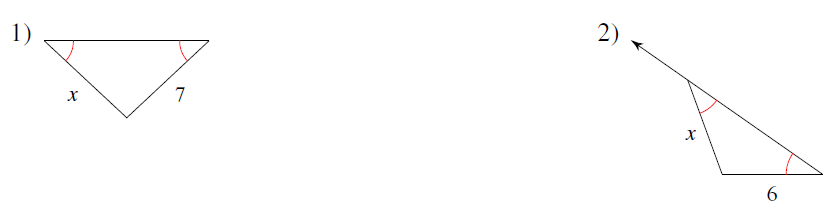 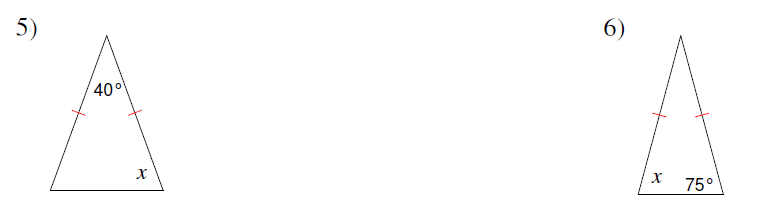 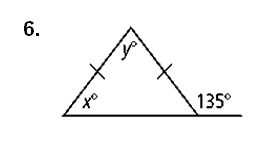 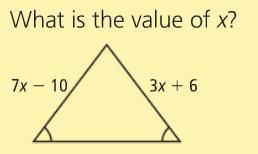 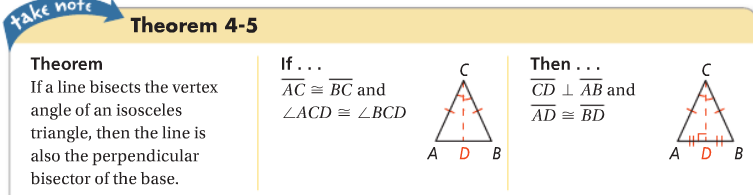 15)
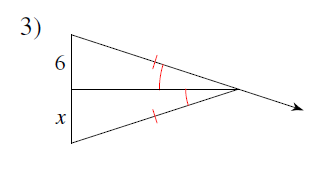 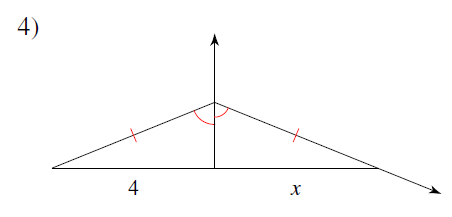 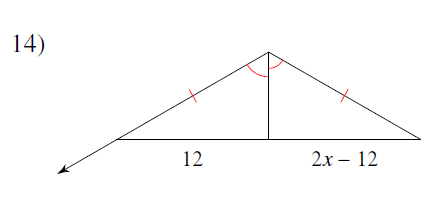 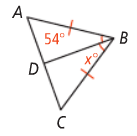 A corollary is a theorem that can be proved easily using another theorem. 
You can use them in proofs!
Equilateral Triangles – all sides and angles are congruent!
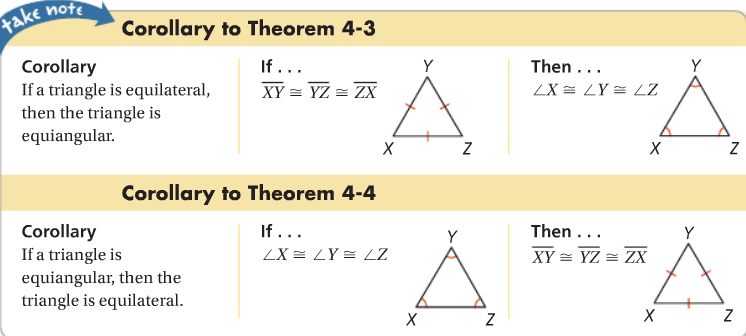 Equilateral Triangles – all sides and angles are congruent!
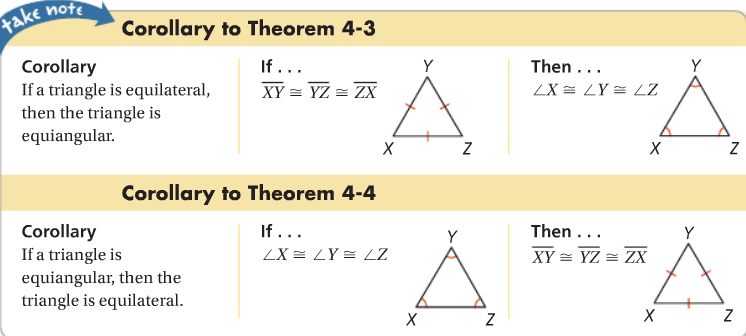 The triangle below is an equilateral triangle.  What is the measurement of one of the angles?
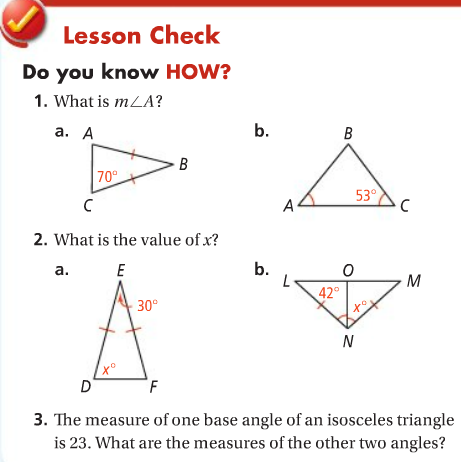 Battle of the Boards
ALL team members work out the solutions on their own paper (to be turned in!!)

ONE PERSON writes the answer on the board and holds it up when asked.

Tickets given to teams with the correct answer.
Write your team’s number on the back of the ticket

After the game, I will draw one ticket  that whole group will get homework passes 
Question 1
Complete the statement. Explain WHY it is true.
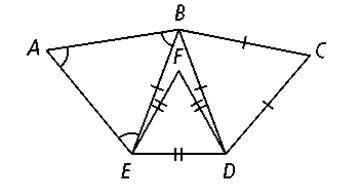 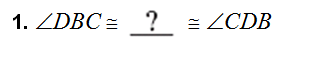 Question 2
Complete the statement. Explain WHY it is true.
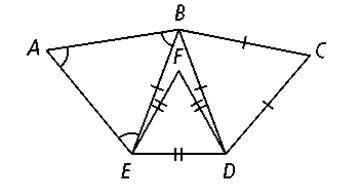 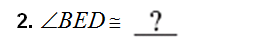 Question 3
Complete the statement. Explain WHY it is true.
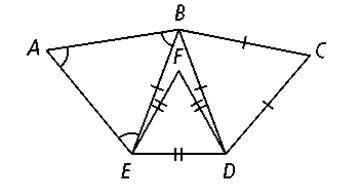 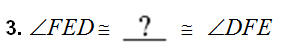 Question 4
Complete the statement. Explain WHY it is true.
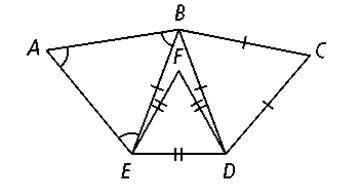 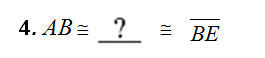 Question 15
The wall at the front entrance to the Rock and Roll Hall of Fame and Museum in Cleveland, Ohio, is an isosceles triangle. The triangle has a vertex angle of 102. What is the measure of the base angles?
Question 5
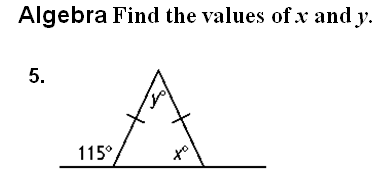 Question 6
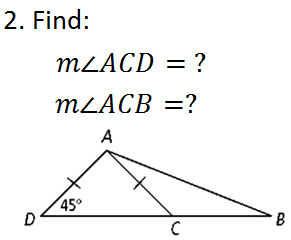 Question 7
Find the values of x and y.
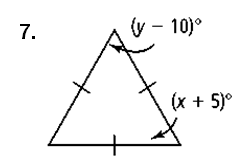 Question 9
Find the values of x and y.
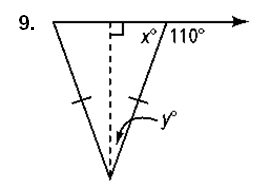 Question 10
Find the values of x and y.
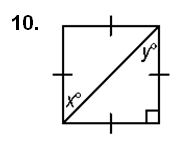 Question 12
Find the measure of the indicated angle.
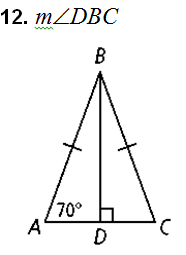 Question 13
Find the measure of the indicated angle.
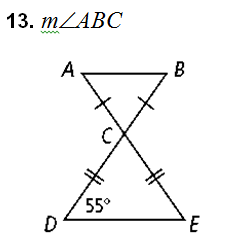 Question 14CHALLENGE – double tickets!!!
Question 16
Find the values of m and n.
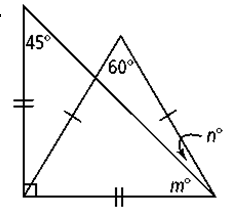 Question 17
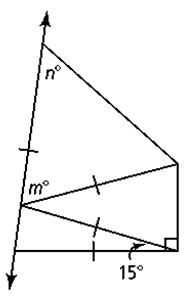 Find the values of m and n.